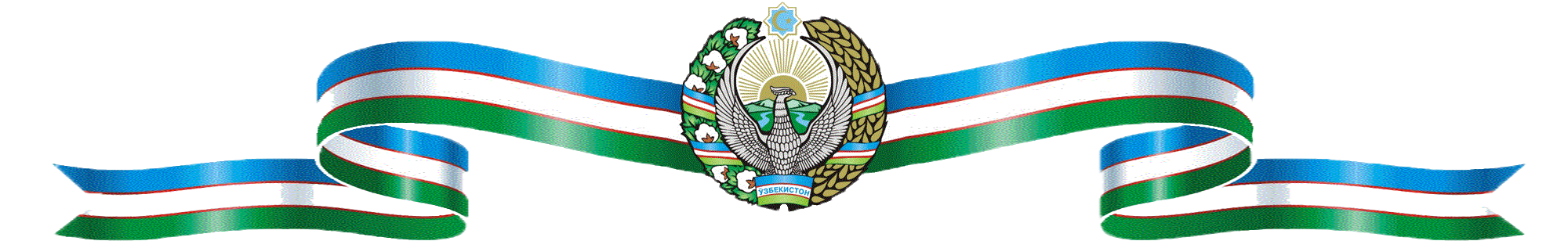 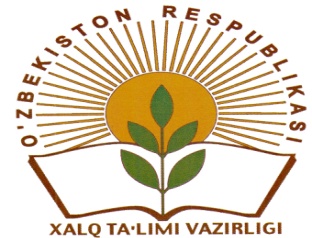 Ўзбекистон Республикаси Халқ таълими вазирлиги

 Ўқувчиларни касб-ҳунарга йўналтириш ва психологик-педагогик 
ташхис республика Маркази
“Умумтаълим мактабларида амалиётчи психологларнинг
 фаолиятини самарали ташкил этиш борасидаги 
вазифалар”
ТОШКЕНT - 2017
“Умумтаълим мактабларида амалиётчи психологларнинг
 фаолиятини самарали ташкил этиш борасидаги 
вазифалар”
Анъанавий август кенгашларини ташкил этиш ва ўтказиш бўйича республика ўқув семинари (видеоселектор йиғилиши) учун маъруза
Ахмедова Лимона Ниязовна– 
     Ўқувчиларни касб-ҳунарга йўналтириш ва психологик-педагогик  ташхис республика Маркази, методист
Тақдимот режаси:

2016/2017 ўқув йилида психологик хизмат йўналишида олиб борилган ишларнинг қисқача мазмуни.
 
Янги қабул қилинган ҳукумат қарорлари ва улар ижросини таъминлаш бўйича психологик хизматнинг вазифалари.

Янги ўқув йилида психологик фаолиятни самарали ташкил этиш борасидаги вазифалар ва ечимини кутаётган муаммолар.
 
Август кенгашларини ташкил этиш ва уларни ўтказиш бўйича тавсиялар.
Мақсад:
2016/2017 ўқув йилида амалга оширилган ишларнинг таҳлили, мавжуд муаммоларни бартараф этиш йўлларини белгилаш, янги ўқув йилида психологик хизмат фаолиятни самарали ташкил этиш борасидаги вазифалар ҳамда янги қабул қилинган ҳукумат қарорлари ва улар ижросини таъминлаш юзасидан август кенгаши қатнашчиларига  тавсиялар бериш.
Республикадаги умумтаълим мактабларида фаолият кўрсатаётган 
амалиётчи психологлар тўғрисида маълумот
Республикада идоравий бўйсунуви ва мулкчилик шаклидан қатъий назар 2016-2017 ўқув йилида 9755 та умумий ўрта таълим муассасаларида 9572 нафар амалиётчи психологлар фаолият олиб бордилар.


       Уларнинг 3073 (32,1%) нафари мутахассис психолог, 5801 (60,6 %) нафари педагог, 698 (7,2%) нафари нопедагог ходимлардир.
Ўқувчиларни касб-ҳунарни тўғри танлашига кўмаклашиш, 
касбга йўналтириш бўйича ўтказилган тадбирлар:
Касбий мойилликлари ва қизиқишларини аниқлаш ва касб ҳунарга 
     йўналтириш бўйича ўтказилган психологик ташхис методикалари
Яратилган методикалар, тавсиялар ва услубий қўлланмалар: 
    “Мен танлаган касбни - келажак ҳаётимдаги ўрни” иншолар танловини ўтказиш тўғрисида Низомнинг янги таҳрири, 
    “Касблар олами” ва “Касбий атамалар луғати”, 
    “Касбга йўналтирувчининг малакавий тавсифи”, 
    “Касбга йўналтиришнинг маълумот-қидирув тизими дастурий воситаси ва ундан фойдаланиш”, 
    “Ўқувчи шахсини касб-ҳунарга йўналтириш мақсадида ташхис қилиш методикаси”. 
    “Умумий ўрта таълим мактабларида касб-ҳунарга йўналтириш хонасини ташкил этиш ва уни жиҳозлаш бўйича тавсиялар”,
    “Умумтаълим мактаблар қошида ташкил этилган логопедия шаҳобчаларида ҳужжатлар юритилиши тўғрисида тавсиялар”,
Яратилган методикалар, тавсиялар ва услубий қўлланмалар: 
    “Мактаб педагогик кенгаши кун тартибига психологик хизмат бўйича киритиладиган мавзулар рўйхати ва мавзулар юзасидан тавсиялар”,
    “Мактабгача, умумий ўрта таълим муассасалари, махсус мактаб ва мактаб-интернатлари, “Меҳрибонлик уйи” психологларининг намунавий йиллик иш режалари”,
    “Вояга етмаган қизлар орасидаги суицид ҳолатларини келтириб чиқарувчи омилларни ўрганиш  юзасидан тавсиялар”,
    “Таълим муассасалари ўқувчилари орасида содир этилаётган суицид ҳолатларини олдини олиш ва уни бартараф этиш бўйича мактаб психологлари, педагог ходимлар ва ота-оналар учун  тавсиялар”, 
 Анъанавий  август кенгашларини  ташкил этиш ва ўтказиш бўйича  тавсиялар.
Психологик-педагогик ташхис методикалари бўйича
яратилаётган  электрон вариантлари: 
    “Қизиқишлар анкетаси”, 
    “Касбий мотивацияни аниқлаш”, 
    “Дифференциал-диагностик сўровнома”, 
    “Ўқувчиларни касбий йўналганлигини аниқлаш”, 
    “Шахс сифатлари ва касбий қобилиятларни ўрганиш”
    “Коммуникатив ва ташкилотчилик қобилиятини аниқлаш”, 
     “Касб-ҳунарга йўналтириш асослари” плакатлар тўпламлари ва унинг асосида яратилган электрон ахброт-таълим ресурси.
“Йилнинг энг яхши психологи” кўрик-танлови
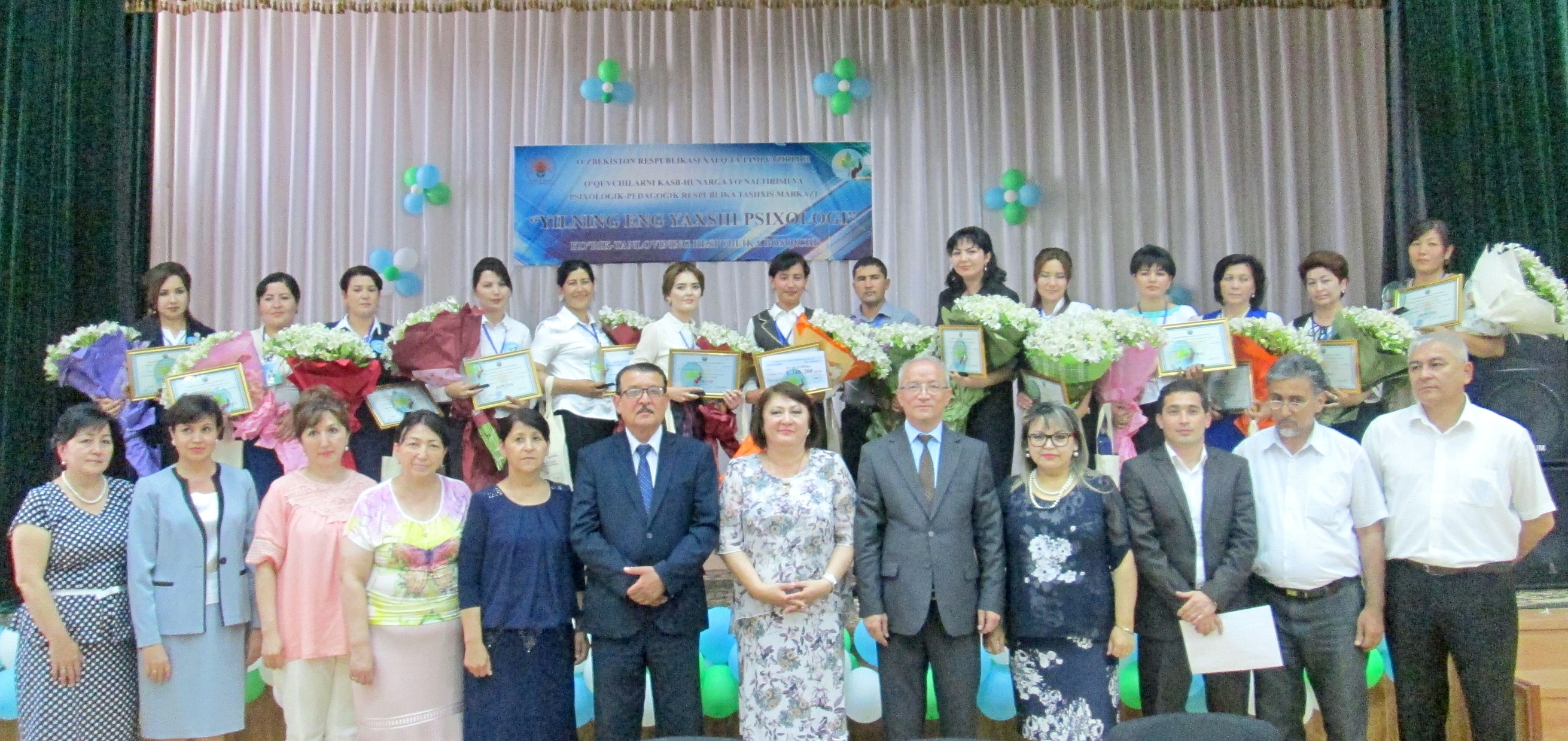 Кўрик-танловнинг I, II, III-босқичларида республикамиздаги умумтаълим мактабларида фаолият олиб бораётган 9572 нафар амалиётчи психологлардан 2797 нафари иштирок этди.
Психологик хизматни ривожлантириш ва самарадорлигини ошириш борасида ҳукуматимиз томонидан қабул қилинган қарорлари:
Психологик хизмат тизимидаги  мавжуд муаммолар:
Психологик хизмат тизимидаги  мавжуд муаммолар:
Муаммоларни ҳал этиш вазифалари:
11 йиллик мажбурий таълимга ўтиш муносабати билан умумтаълим мактабларида:
    психологик хизматни ташкил этиш ишларини қайта кўриб чиқиш;
    ўқувчиларини касб танлаш билан боғлиқ бўлган касбий қизиқиш, касбий мақсад, қадрият ва мотивларини ўрганиш учун мўлжалланган сўровномаларга ўзгартишлар киритиш;
    ушбу жараёнга замонавий технологияларини жорий этиш;
    натижалар таҳлили сифатини оширишга қаратилган чоралар белгилаш ва ижросини таъминлаш;
    ташхис методикалари ва касбий профессограммаларнинг янги электрон дастурларини яратиш ва амалиётга тадбиқ этиш;
Муаммоларни ҳал этиш вазифалари:
“Психологик-педагогик ташхис дафтари”нинг замонавий электрон вариантини яратиш ва амалиётга жорий этиш;

     Психологлар фаолияти самарадорлигини ошириш борасида туман, шаҳар, вилоят ва республика миқёсида қисқа муддатли доимий малака ошириш курслари (ДХМО) ни ташкил этиш;

    Туман (шаҳар) психологлар метод бирлашмалари фаолияти фаоллаштириш ва такомиллаштириш, самарадорлигини ошириш;  

    Юқори синфлардаги  ўсмир ёш ўқувчиларга касбий таълим бериш жараёнининг психологик хусусиятларини таҳлил натижалари асосида янги инновацион  ташхис методикаларини яратиш.
Муаммоларни ҳал этиш вазифалари:
“Ҳуқуқбузарликлар профилактикаси ва жиноятчиликка қарши курашиш тизимини янада такомиллаштириш чора-тадбирлари тўғрисида”ги  ПҚ-2833-сонли қароридан келиб чиқадиган ва шуъба йиғилишларида муҳокама учун тавсия этиладиган  вазифалар:
Вояга етмаган ўқувчилар ўртасида ҳуқуқбузарликларнинг содир этилиши, ўз жонига қасд қилиш ҳолатларининг олдини олиш, уларга психологик ёрдам кўрсатиш, профилактика ва психокоррекцион ишларни ташкил этиш ;

     Ижтимоий-психологик муаммолари мавжуд девиант хулқли ўқувчиларни олдиндан аниқлаш ва муаммоларини ўрганиш, уларга психологик ёрдам кўрсатишни яхшилаш;

     “Ижтимоий жиҳатдан хавфли, ҳуқуқбузарликка мойил, ижтимоий-ҳуқуқий ёрдамга муҳтож вояга етмаган мактаб ўқувчилари бандлиги, дарсдан бўш вақтларини мазмунли ташкил этиш”да Ўзбекистон ёшлар иттифоқи, Хотин-қизлар қўмитаси, “Маҳалла” хайрия жамоат фонди билан ҳамкорлик ишларини тубдан яхшилаш борасидаги ишлар қайтадан кўриб чиқиш.
Умумий ўрта таълим мактаб раҳбарлари шўъбаси учун тавсиялар:
10- ва 11 синф ўқувчилари билан мактаб психологлари ишларини ташкил этиш ва режалаштириш истиқболлари.

 Таълим муассасаларида психологик хизмат фаолияти самарадорлигини ривожлантириш омиллари.

        Мактаб педагогик жамоасида соғлом психологик муҳитни шакллантиришда шахслараро муносабатларни ўрганиш.

    Ўқувчиларнинг билим олишга қизиқишини ошириш ҳамда касб танлашга бўлган қизиқиш ва лаёқатини аниқлашда психологик хизматнинг ўрни.

    Ўқитувчи, ўқувчи ва ота-оналарга касб танлашда психологик маслаҳатлар бериш,тренинг ва давра суҳбатлари ҳамда психологик саводхонлигини ошириш бўйича семинарлар-тренингларни ташкил этиш усуллари.
Умумий ўрта таълим мактаб психологлари шўъбаси учун тавсиялар:
1. Янги  ўқув йилида мактаб амалиётчи психологларининг олдида турган долзарб вазифалар. Таълимга ва психологик хизматга оид Ўзбекистон Республикаси Президенти, Вазирлар Маҳкамаси Қарорлари, Низомларидан келиб чиқадиган вазифалар ва уларнинг йиллик иш режаларда акс эттирилиши, ижросини таъминлаш борасидаги вазифалар. 



2.  Таълим муассасаларида психологик хизмат хоналарининг ташкил этилиши ва жиҳозланишига қўйиладиган талаблар ва уларнинг ижроси; 

3. Психодиагностик, психокоррекцияга оид методикаларнинг ўтказилиши уларнинг мазмуни ва моҳияти ва ўтказиш усуллари. 

4.  Мактаб амалиётчи психологининг педагогик жамоа, ўқувчилар ва ота-оналар билан амалга ошириладиган ишларининг мазмуни ва уларни ташкил этиш. 

5.  Ижтимоий психологик муаммолари мавжуд бўлган болалар билан ишлашда ота-оналар ва синф раҳбарлари билан ҳамкорлик ишларини ташкил этиш масалалари.
Умумий ўрта таълим мактаб психологлари шўъбаси учун тавсиялар:
6.   Олти-етти ёшли болаларни мактабга мослашувини ўрганишни ташкил этиш ва коррекцион машқларини ўтказишнинг ўзига хос хусусиятлари.
    
7. Таълим соҳасида юзага келадиган муаммоларни ҳал этишда психологик маслаҳатлар бериш.

8.   Ўқувчиларни шахсий ва интеллектуал  ривожланишини ташхис қилиш, таълим-тарбиядаги психологик нуқсонларни аниқлаш, хулқининг оғишидаги   ўзгаришларни олдини олиш юзасидан олиб борилган илғор иш тажрибалари.

9. Вояга етмаган ўқувчилар ўртасида ўз-ўзига (жонига) қасд, суқасдларнинг олдини олишда психокоррекцион ишларни ташкил этиш (тренинглар ўтказиш). 
10. “Йилнинг энг яхши психологи” туман, шаҳар, вилоят ва Республика кўрик танлови натижалари ва илғор иш тажрибаларини оммалаштириш масалалари.
ЭЪТИБОРИНГИЗ    УЧУН    РАҲМАТ!